Ідея самопожертви. Характеристика образу Климка.
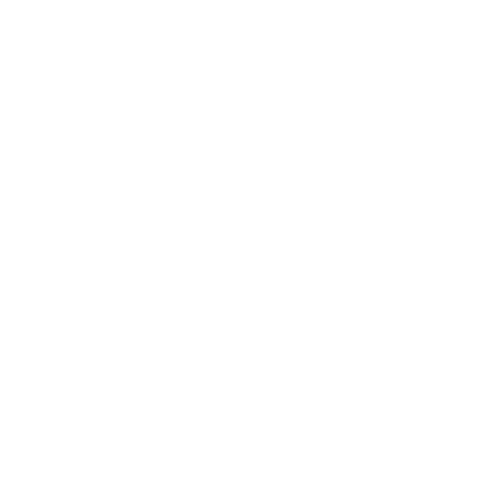 ТЕМА УРОКУ
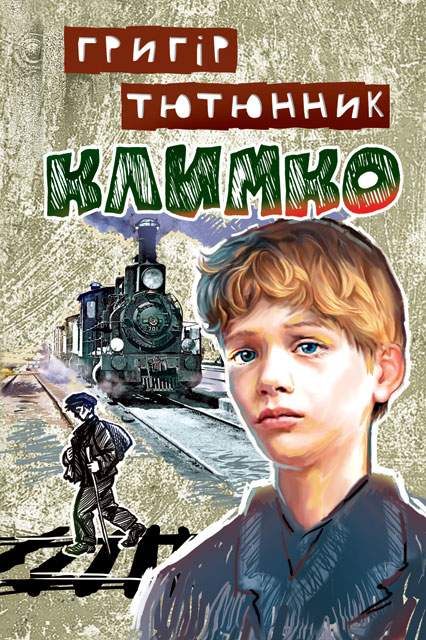 Український письменник-прозаїк, перекладач, педагог. Представник покоління шістдесятників. Його твори вирізняються колоритним зображенням побуту сучасного села, рідкісним знанням мови та психології народу, соковитим гумором.
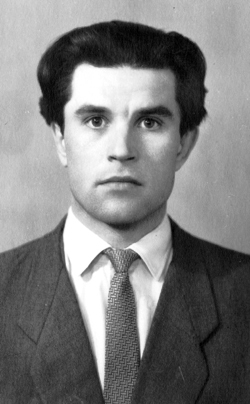 Григор Тютюнник
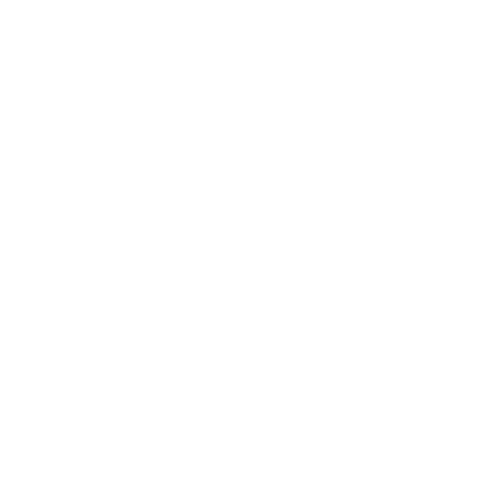 Цитати
Мій секрет творчості: біль. Повна душа болю.
Іноді я відчуваю людину, як рана — сіль.
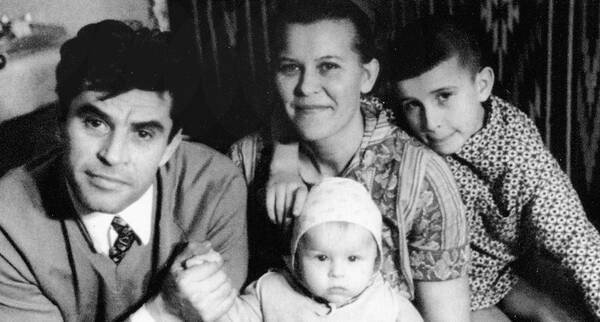 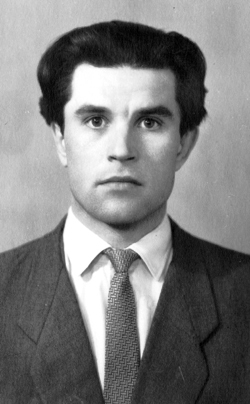 Климко – це твір про….
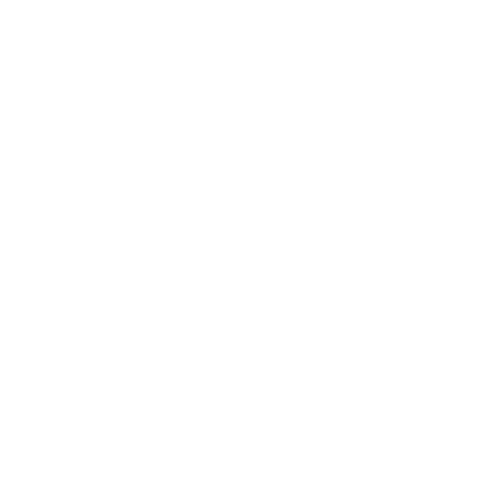 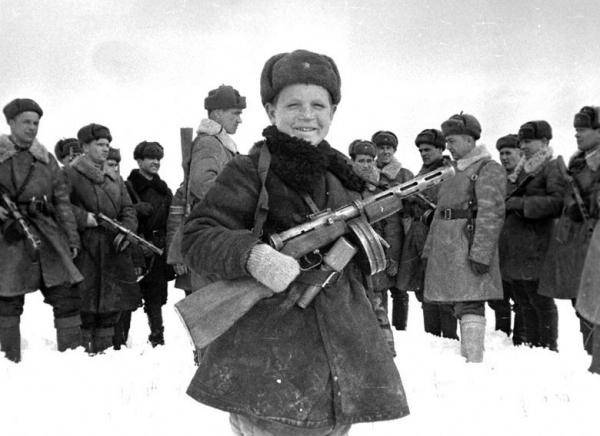 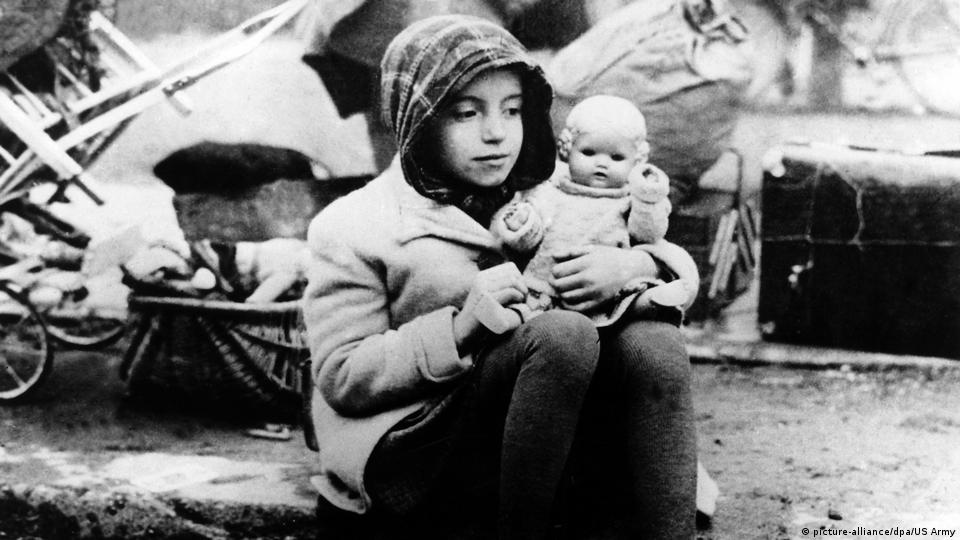 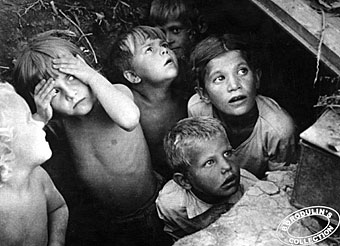 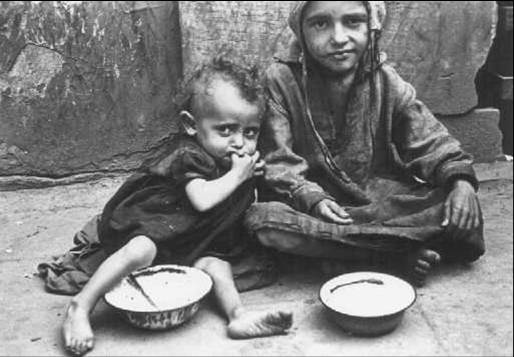 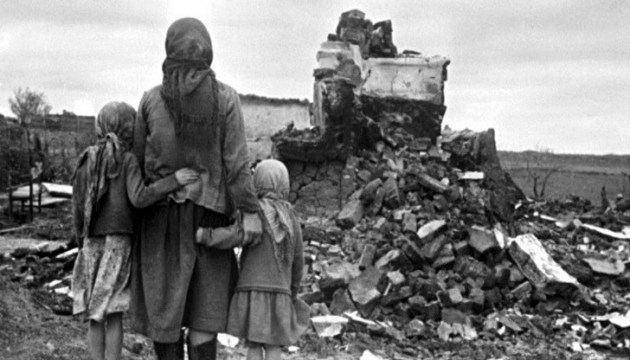 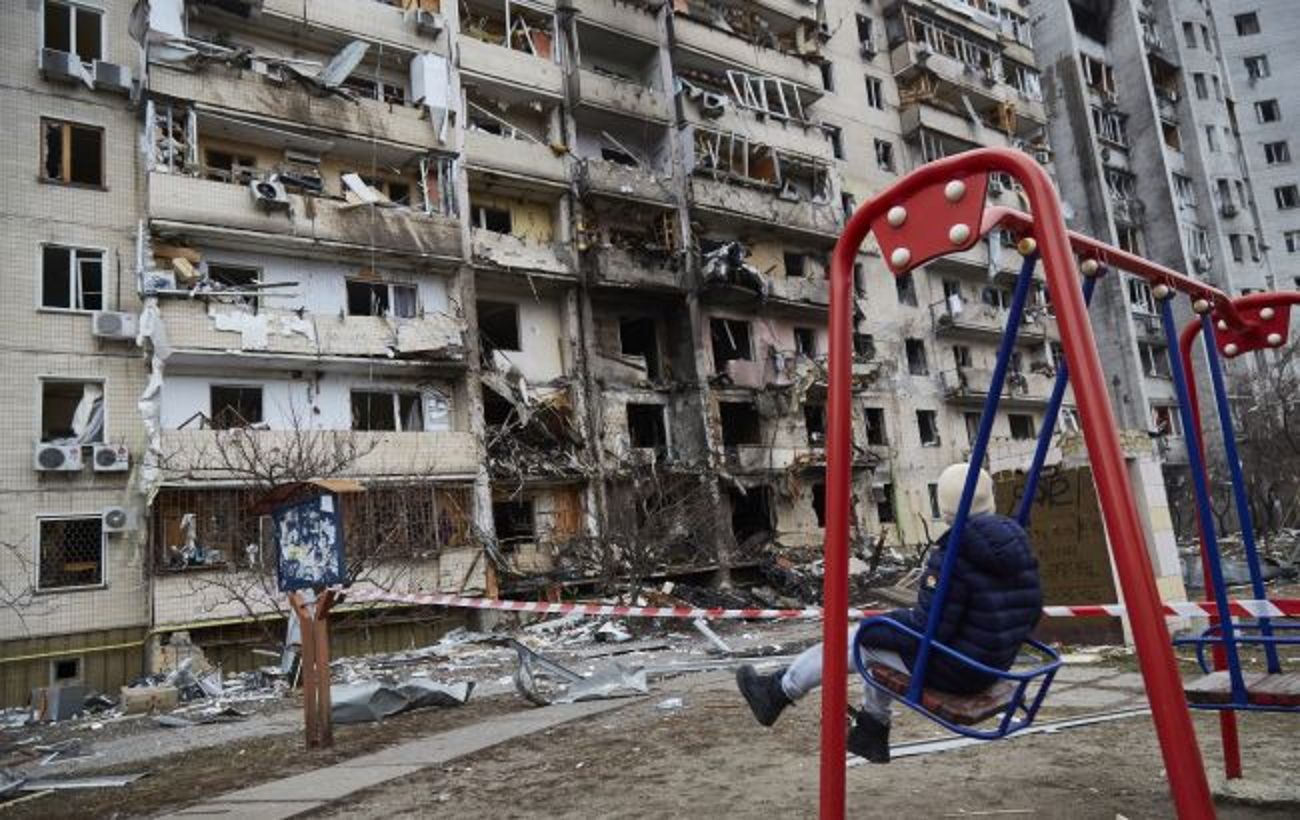 Пригадаймо…
Завдання. Згадайте та опишіть, як Климко облаштував своє нове житло у ваговій
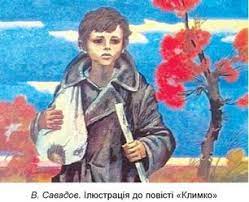 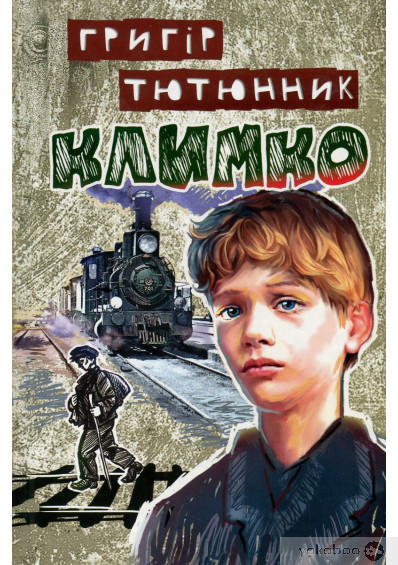 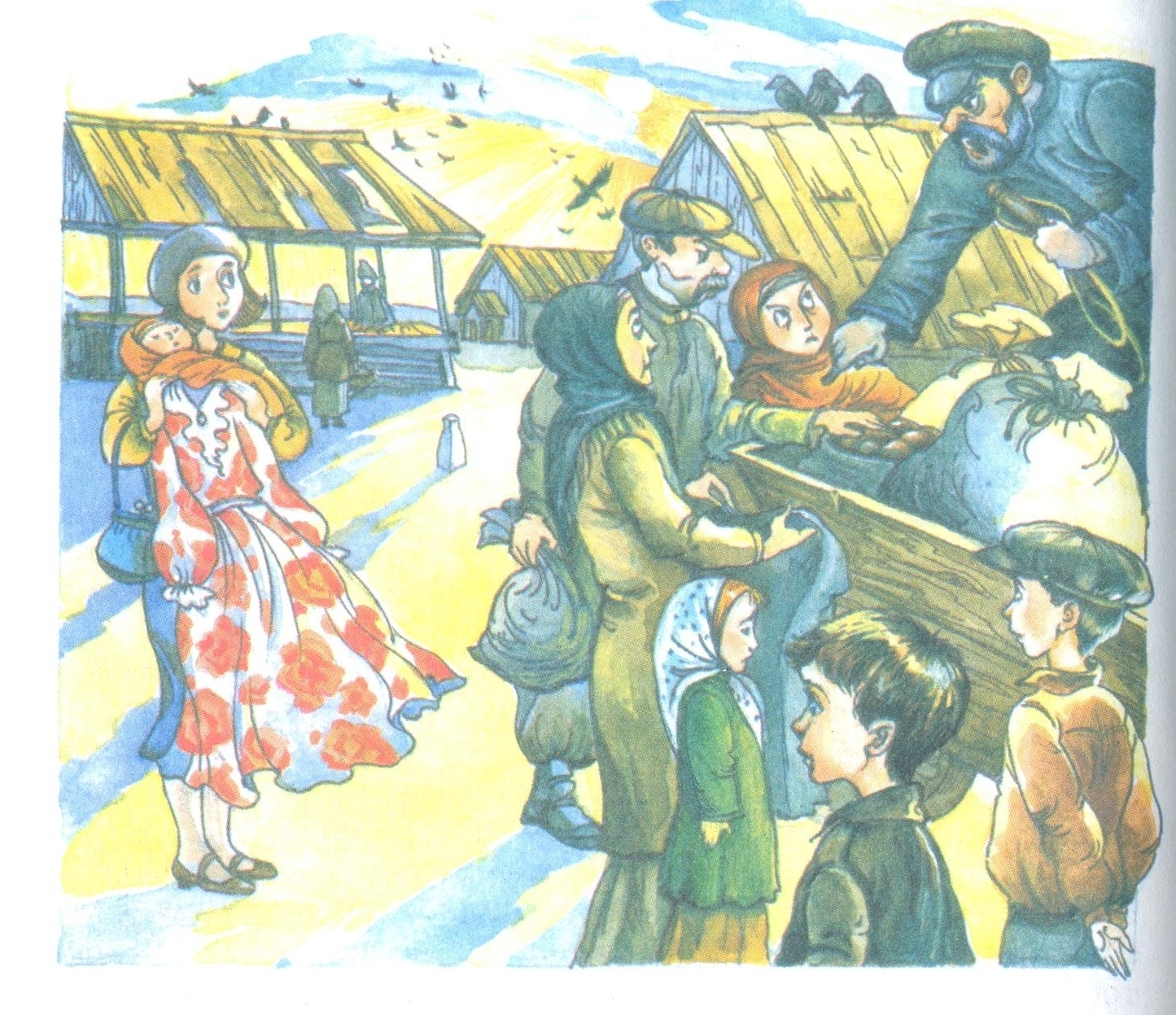 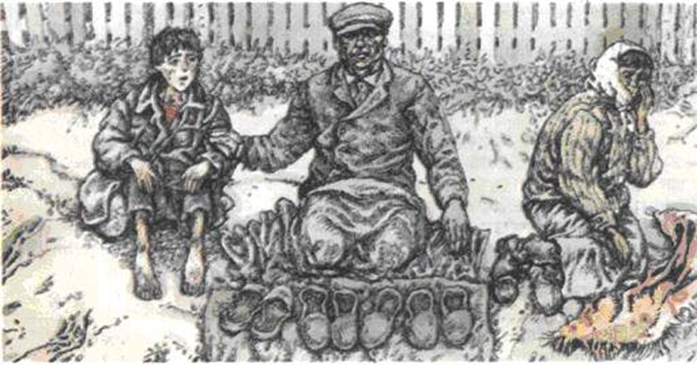 Яким епізодам з твору відповідають зображення.
Хто такі альтруїсти?
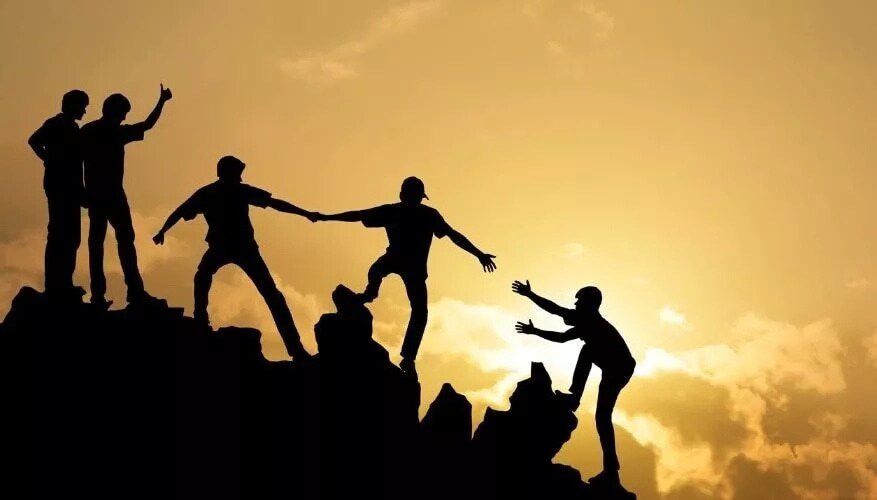 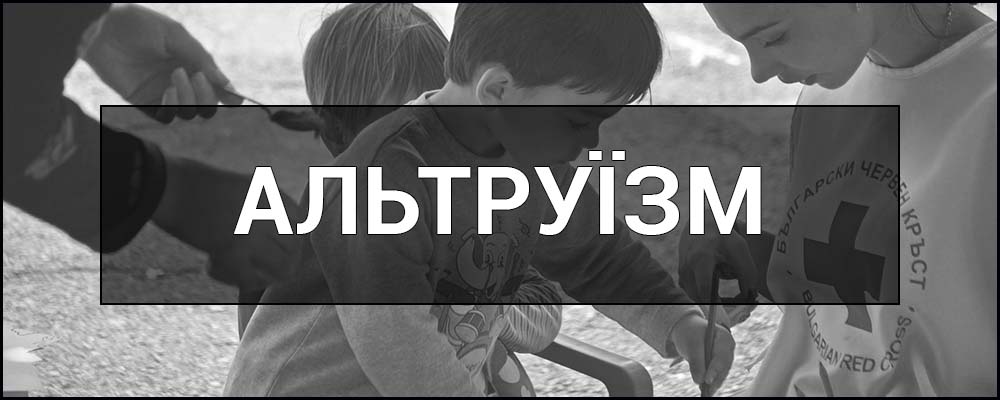 Протилежність егоїзму
Які асоціації викликає у вас слово самопожертва?
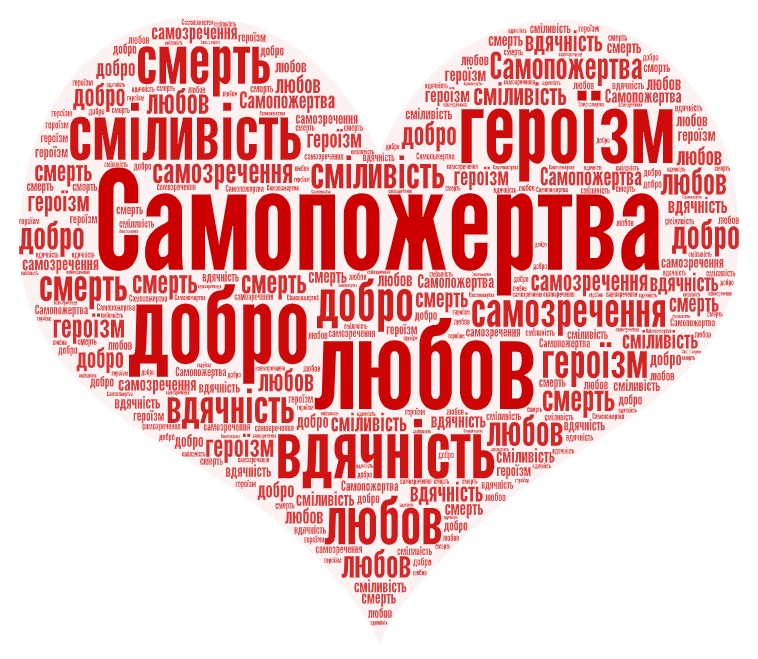 САМОПОЖЕ́РТВА, и, жін. Жертвування собою, своїми особистими інтересами заради блага інших.
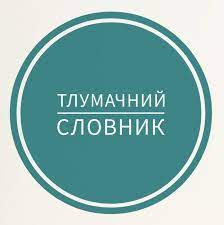 План-характеристика Климка
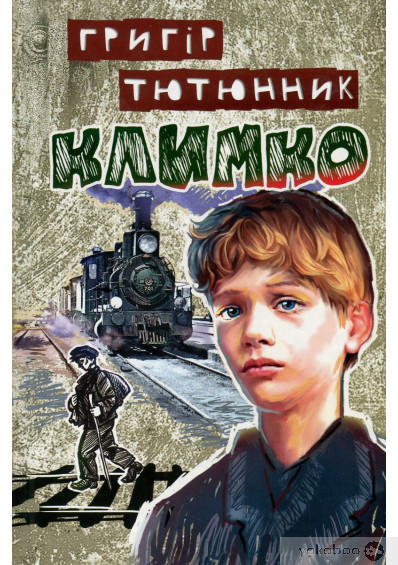 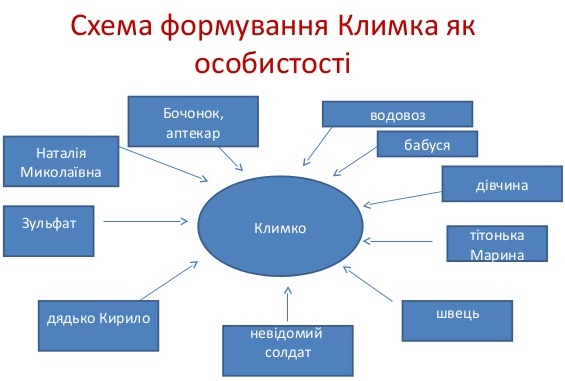 Образ Климка втілює ідеал людини.
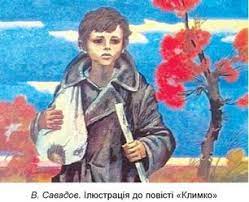 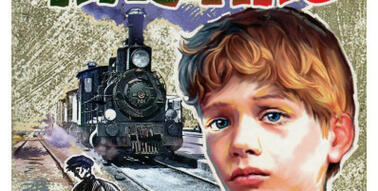 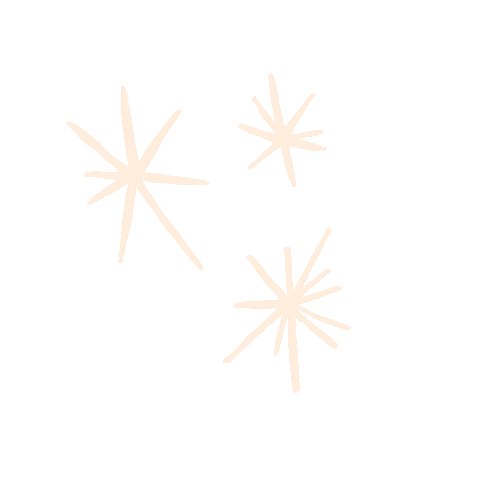 Зовнішність Климка
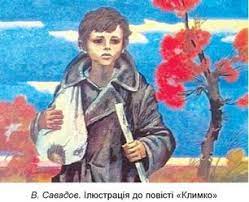 Риси характеру Климка
Прагнення
 Климка
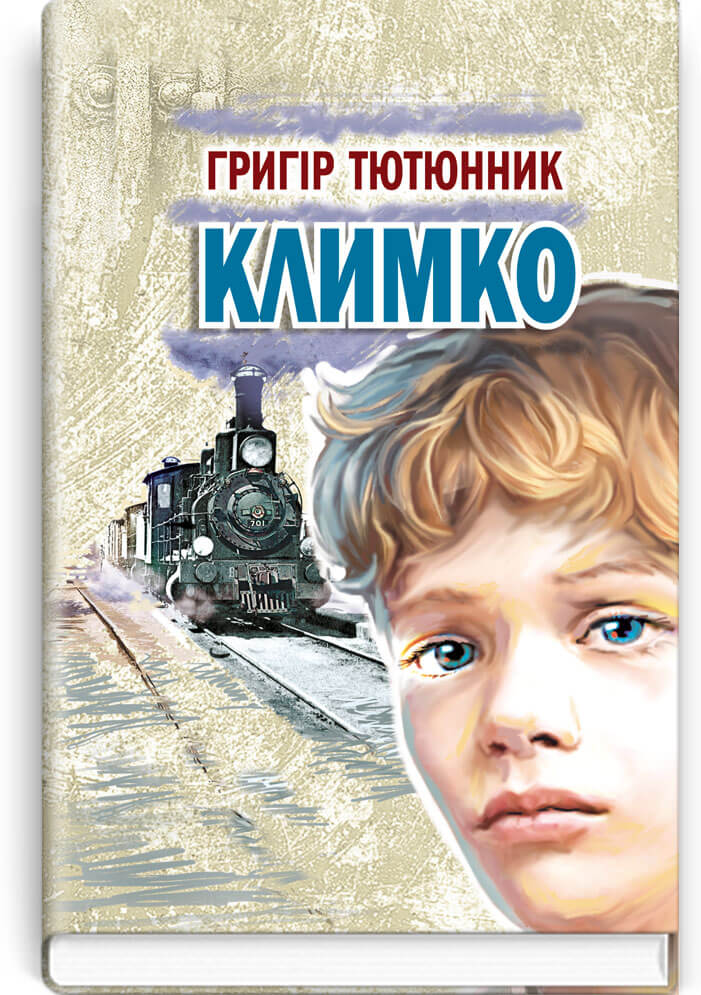 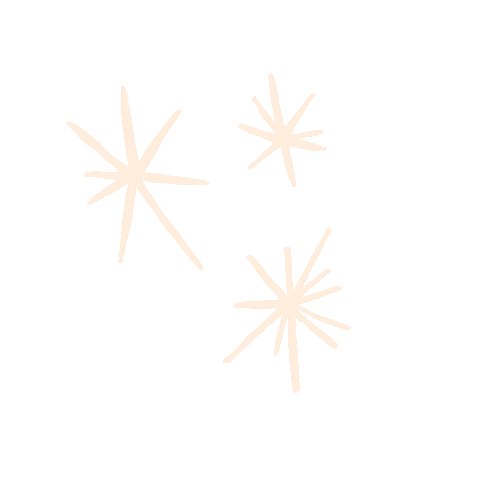 Автобіографічність образу
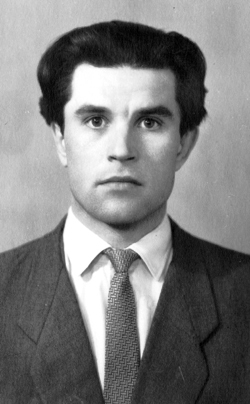 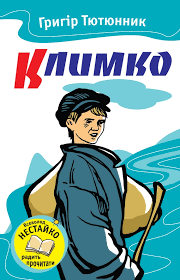 залишився сиротою, так само як і автор твору;
 виховувався у дядька, який теж загинув від німецької бомби;
риси характеру.
Працюємо з цитатами з твору
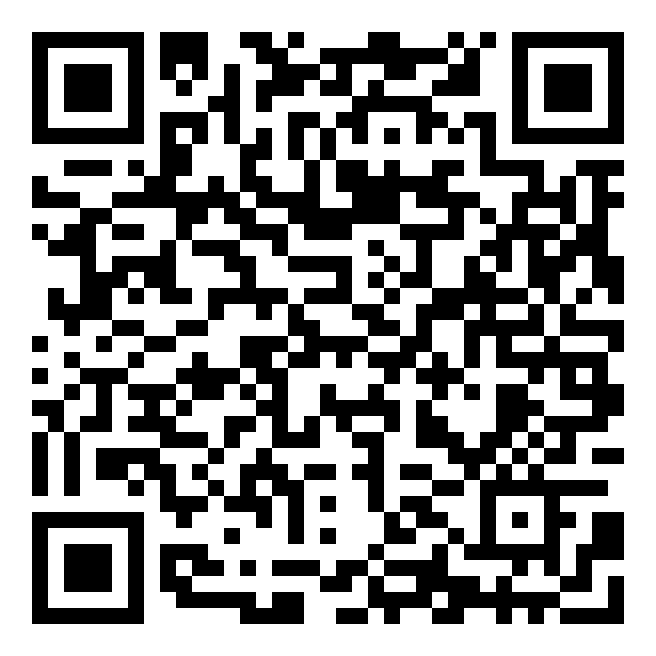 https://learningapps.org/watch?v=p0fceyn2j23
Виконаємо інтерактивну вправу.
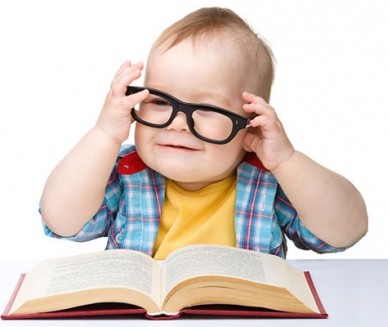 Давайте поміркуємо: чому хлопчик відважився на ризиковану і тяжку подорож, адже до Слав’янська був далекий шлях (пішки треба було пройти 200 кілометрів), надворі вже стояла холодна осінь, а хлопчик був погано одягнений, босий?
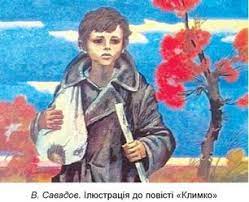 Назвіть труднощі, які довелося долати Климкові у дорозі.
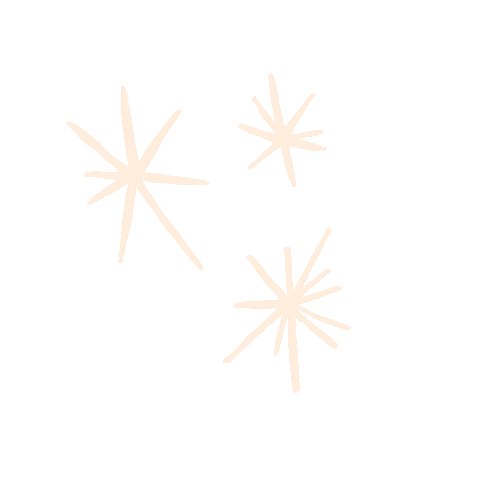 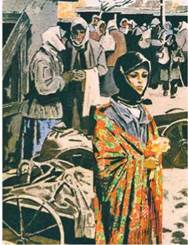 Отже, шлях Климка дійсно був тяжким і небезпечним. Хлопчик пройшов через тяжкі випробування, пішки босими ногами подолав 200 кілометрів  і  дістався-таки Слов’янська.

Відразу подався на базар, щоб купити солі. На базарі зустрілася йому добра людина – безногий щвець, який, побачивши, що хворий Климко босий,  подарував хлопчику тапочки.

Читачі стають свідками історії, в якій Климко виявив свою мужню позицію справжнього патріота.
Розгляньте ілюстрацію до твору «Климко» Розкажіть, як Климко став на захист дівчинки, що продавала велику квітчасту хустку.
А чи зустрічали ви таких людей, як Климко у реальному житті, абсолютно ідеальних?

Чому ж тоді Г.Тютюнник, який ставив собі за мету відтворювати реальні картини життя, створив образ нереальної людини?

А яку ж саме провідну рису характеру втілив автор в образі Климка?
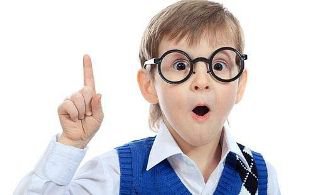 Подумайте!
Григір Тютюнник вірив, що якби в нашому суспільстві було б побільше таких людей, як Климко, які б не тільки споживали, а й віддавали, то ми б з вами жили в іншому суспільстві, у розвиненій країні і були б щасливі.
«Климко»  Григір Тютюнник
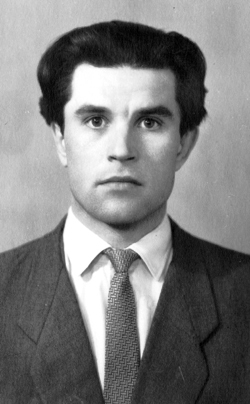 Ця повість страшна своєю правдою про війну и красивою правдою про благородних людей. Схиляючи голову перед пам’яттю дітей, що загинули на війні, ми маємо докласти всіх зусиль, аби не опалював вогонь війни душі дітей.
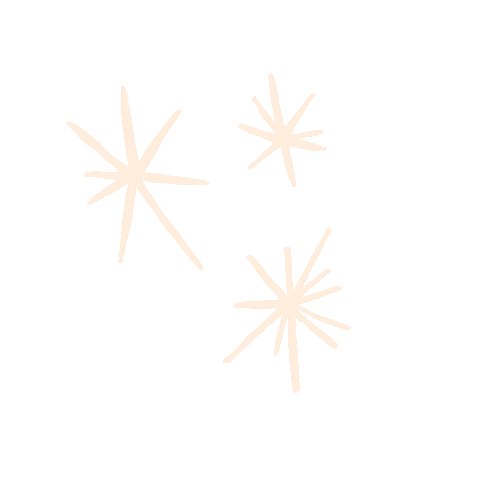